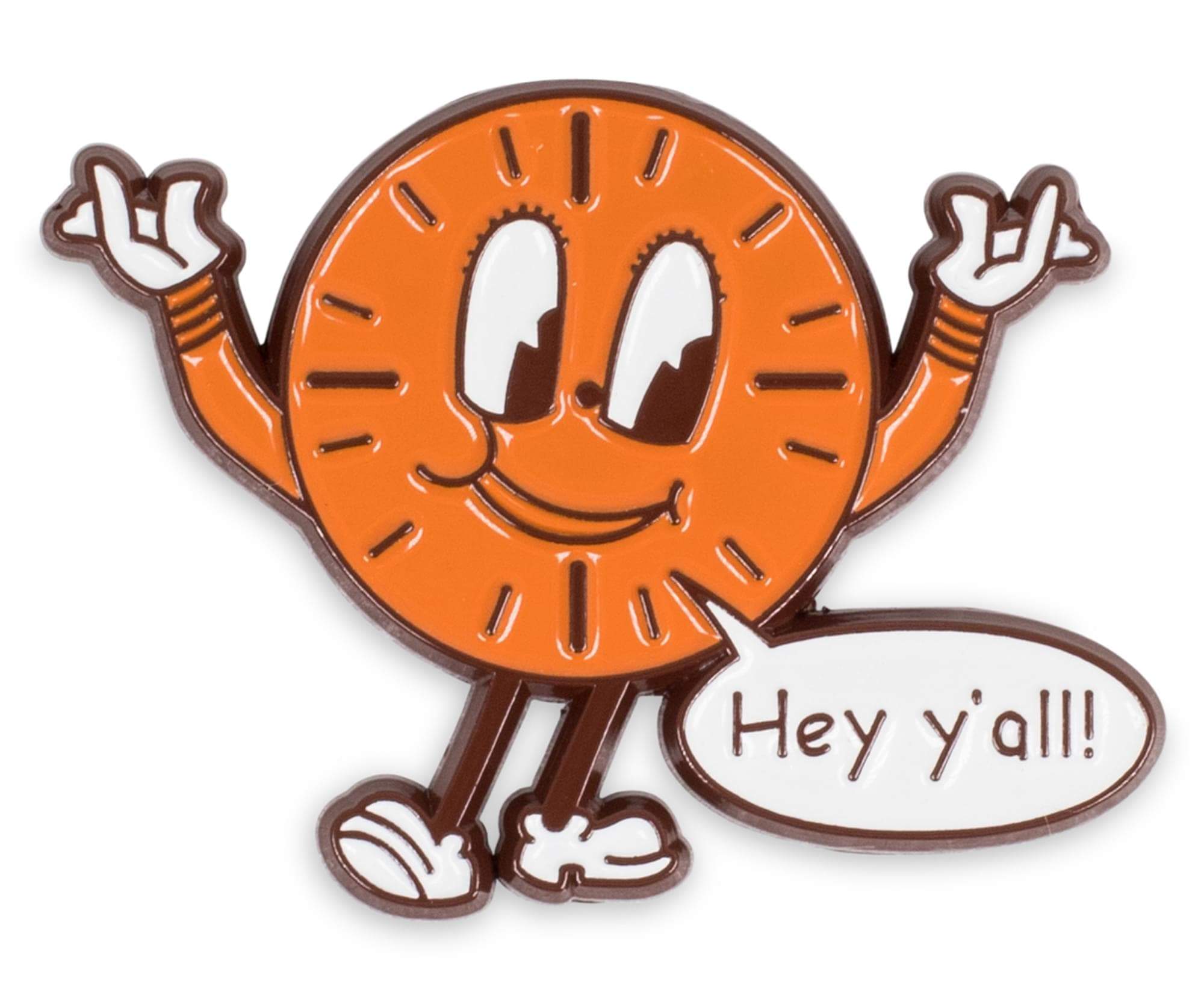 Linearity and Variance
CSE 312 Summer 21
Lecture 10
Announcements
Sections will be merged.
Link updated on Ed. Use Section AB link.

Problem Set 2 grades should be up later today.

Real World 1 is due a week from today! 😥

Concept Check will be released later at night.
Linearity of Expectation
Linearity of Expectation
Linearity of Expectation
Indicator Random Variables
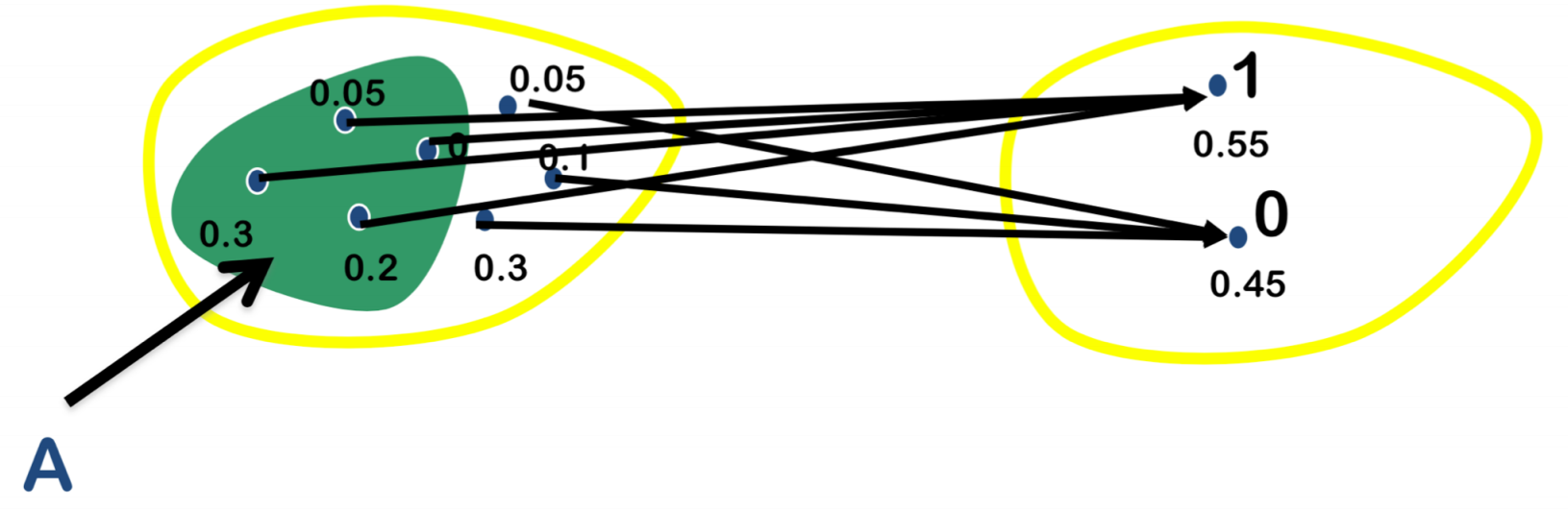 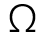 Computing complicated expectations
Rotating the table
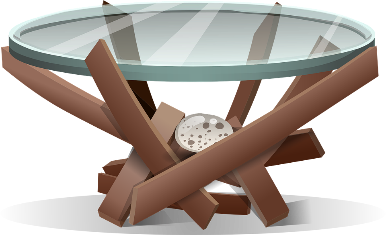 Rotating the table
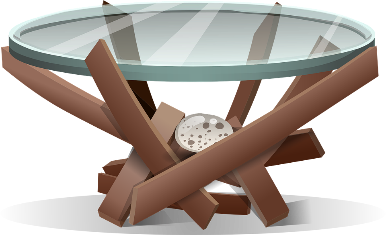 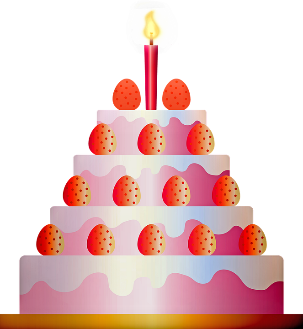 Pairs with the same birthday
In a class of m students, on average how many pairs of people have the same birthday?

Decompose:

LOE:

Conquer:
Fill out the poll everywhere so Kushal knows how long to explain
Go to pollev.com/cse312su21
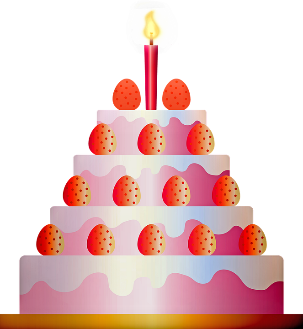 Pairs with the same birthday
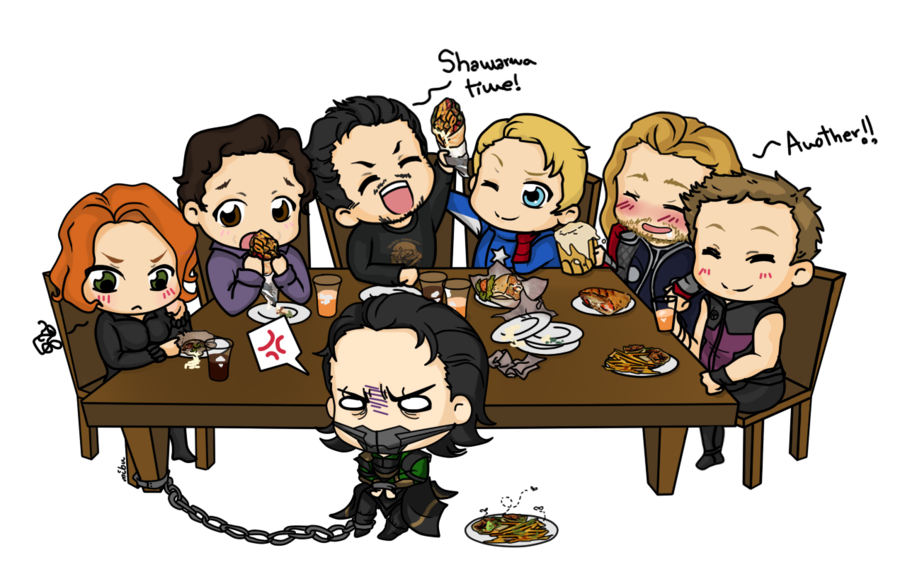 Shawarma Orders
If n Avengers order unique shawarmas, and if I randomly deliver the orders. How many Avengers get their own order?
Decompose: 



LOE:

Conquer:
Fill out the poll everywhere so Kushal knows how long to explain
Go to pollev.com/cse312su21
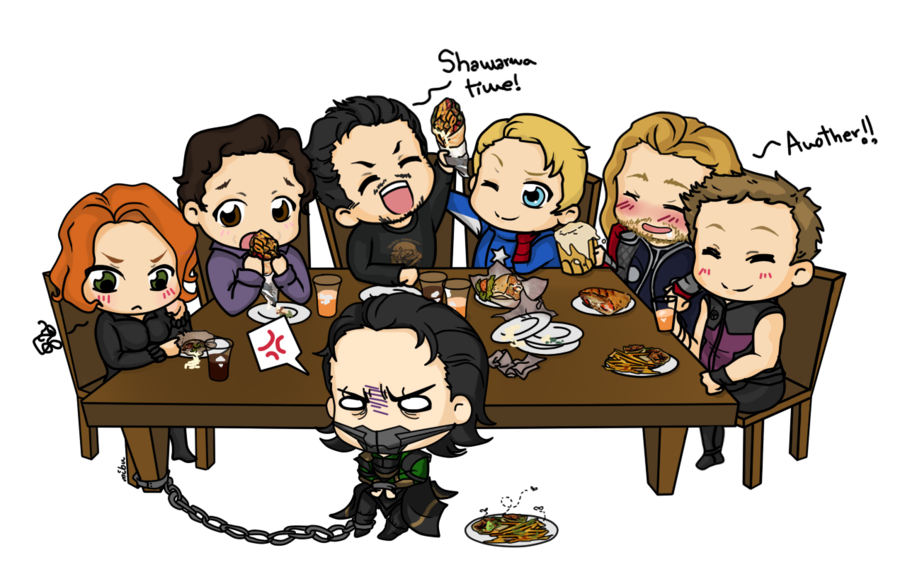 Shawarma Orders
Linearity is special!
Linearity is special!
Variance
Where are we?
Variance
Another one number summary of a random variable.

But wait, we already have expectation, what’s this for?
A gamble to think about
Would you play either of these games?
I have a (biased) coin which flips heads with probability 1/3.
Game 1: I will flip the biased coin
If a heads comes up, you win $2
If a tails comes up, you pay me $1

Game 2: I will flip the biased coin
If a heads comes up, you win $10
If a tails comes up, you pay me $5
A gamble to think about
Would you play either of these games?
I have a (biased) coin which flips heads with probability 1/3.
Game 1: I will flip the biased coin
If a heads comes up, you win $2
If a tails comes up, you pay me $1

Game 2: I will flip the biased coin
If a heads comes up, you win $10
If a tails comes up, you pay me $5
You are probably thinking about the average profit you get from these, or if you can get a higher payout than me
A gamble to think about
What is the difference?
Expectation tells you what the average will be…
But it doesn’t tell you how “extreme” your results could be.
Nor how likely those extreme results are.

Game 2 has more extreme results when compared to Game 1. 
In expectation they “cancel out” but if you can only play once…
…it would be nice to measure that.
Designing a Measure – Try 1
Designing a Measure – Try 2
Why Squaring?
Why not absolute value? Or Fourth power?

Squaring is nicer algebraically.
Our goal with variance was to talk about the spread of results. Squaring makes extreme results even more extreme. 
Fourth power over-emphasizes the extreme results (for our purposes).
Variance
Variance
Variance and Standard Deviation
Variance (or standard deviation) is a quantity that measures, in expectation, how “far” the random variable is from its expectation.
Standard Deviation
Variance in Pictures
Captures how much “spread” there is in a pmf

All the PMFs graphed on the right have the same expectation of 0.

Expectation does not give the complete picture.
Variance of a die
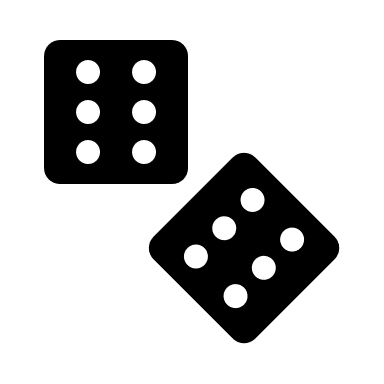 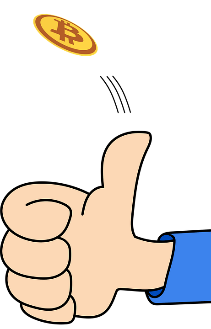 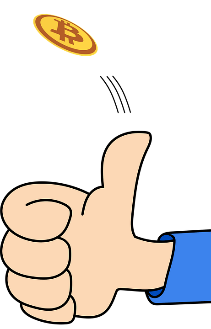 Variance
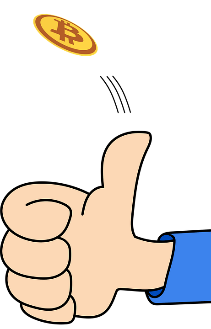 Plugging In
Variance simplification algebra trick
Facts about Variance
Facts about Variance
Facts about Variance
More Practice: Linearity
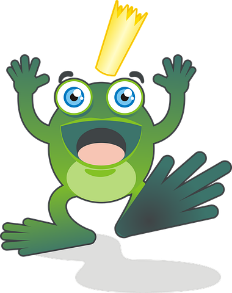 Frogger
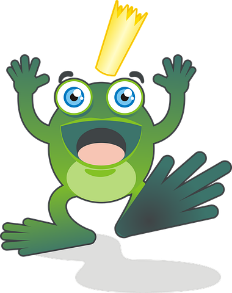 Frogger – Brute Force
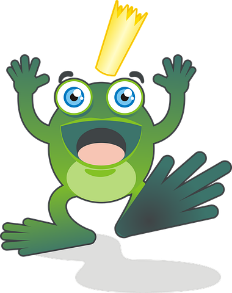 Frogger – LOE